ИГРОВАЯ РЕФЛЕКСИЯ В ПРОФЕССИОНАЛЬНОМ ПЕДАГОГИЧЕСКОМ ОБРАЗОВАНИИ.ПРЕЗЕНТАЦИЯ ПРАКТИКИ
Описание практики
Практика мотивирующей игровой рефлексии представляет собой систему авторских социально-коммуникативных игр и упражнений («Игровая рефлексия»), предназначенную для качественного усвоения содержания   программ профессионального образования (СПО, ВО)  студентами, будущими воспитателями детских садов, специалистами по работе с молодёжью (молодой семьёй), а так же слушателями курсов повышения квалификации.
ЦЕЛЬ ПРАКТИКИ
Целью  практики является повышение качества профессионального образования и совершенствование профессиональной компетентности обучающихся.
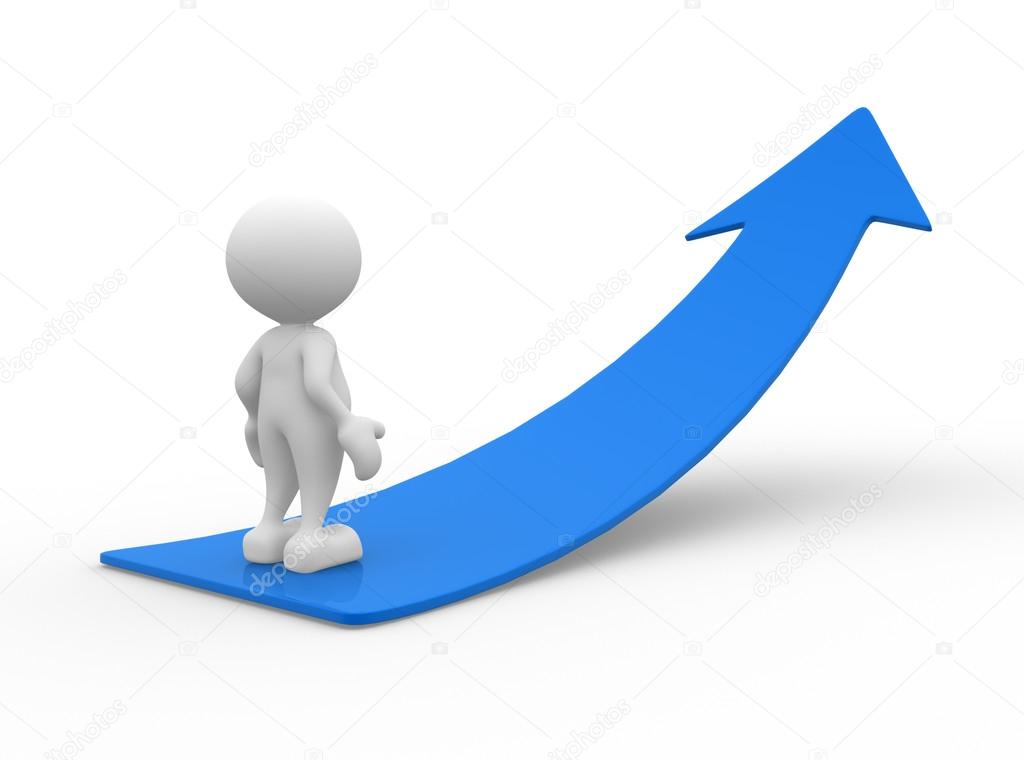 ЗАДАЧИ ПРАКТИКИ
СПЕЦИФИЧЕСКАЯ ЗАДАЧА
Отдельной, очень важной задачей, является  получение обратной связи от каждого члена группы (в т.ч., с учётом нозологии у студентов с инвалидностью и ОВЗ) 
при  соблюдении  объективных требований обязательности участия в «Игровой рефлексии» всех обучающихся 
и уникальности индивидуальных ответов (без повторов).
Целевая аудитория:
Студенты вузов (бакалавры),  обучающиеся по направлению подготовки  39.03.03 («Организация работы с молодёжью») в том числе,  лица  с инвалидностью и ОВЗ
Студенты вузов (бакалавры),  обучающиеся по направлению  44.03.01 (профиль подготовки – Дошкольное образование) в том числе,  лица  с инвалидностью и ОВЗ
Студенты (бакалавры) СПО, обучающиеся  по специальности 04.02.01, в том числе,  с инвалидностью и ОВЗ;
педагоги  дошкольных образовательных учреждений  и организаций дополнительного образования детей
АПРОБАЦИЯ ПРАКТИКИ ВУЗЕ И КОЛЛЕДЖЕ
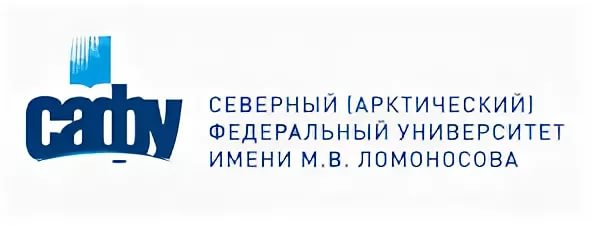 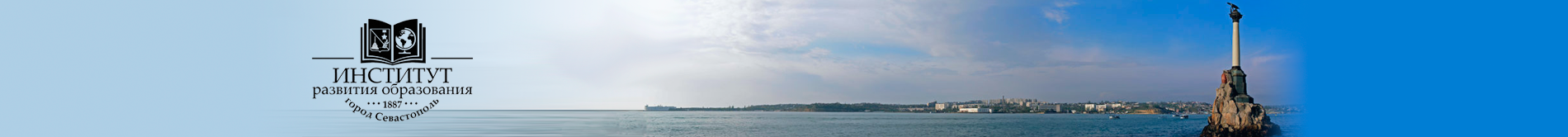 КОМАНДА ПРАКТИКИ В АРХАНГЕЛЬСКЕ (2007 -2017)Евгения Рыбак, Анна Федулова, Надежда Цихончик – преподаватели кафедры социальной работы и социальной безопасности САФУ
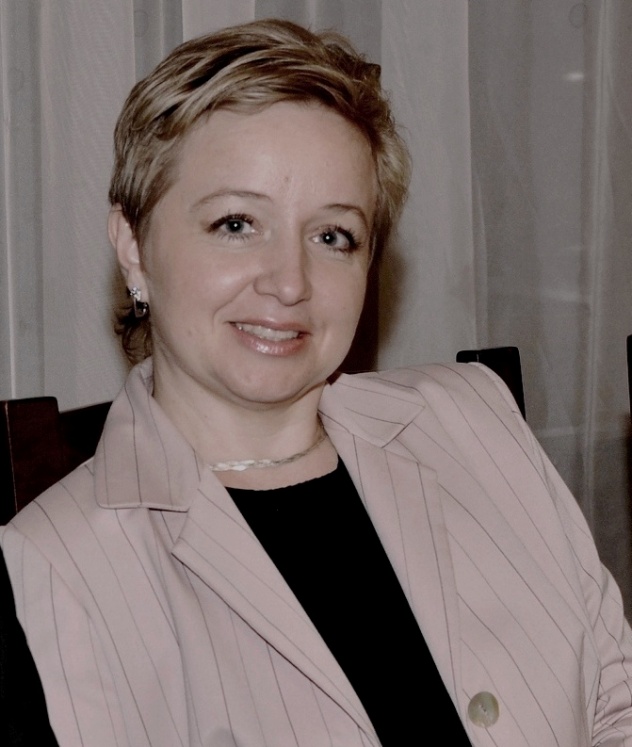 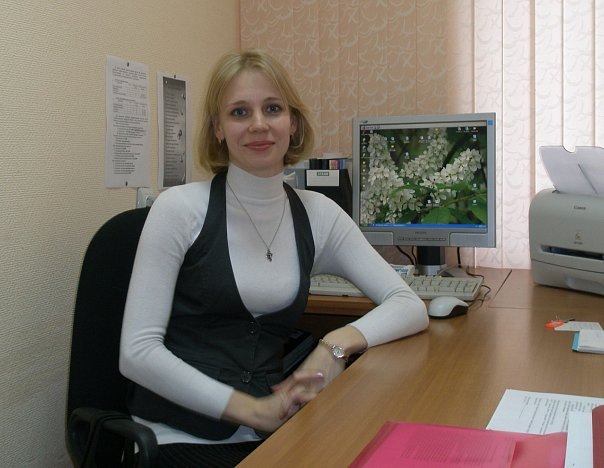 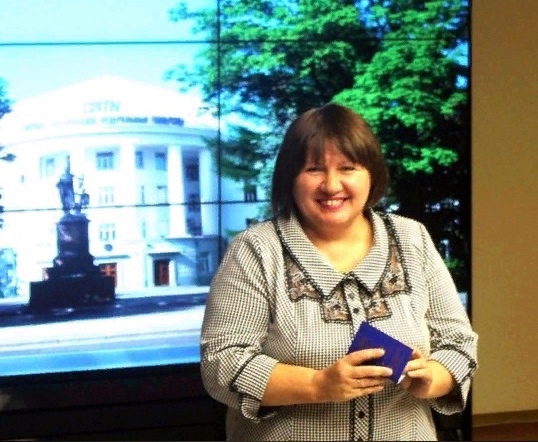 https://narfu.ru/hssshic/struktura-i-kontakty/kafedry/ksrsb/history.php
https://narfu.ru/upload/medialibrary/c80/ikabe-k-20-_letiyu-sr.pdf
https://narfu.ru/university/structure/teachers/detail/?ID=248146
https://narfu.ru/university/structure/teachers/detail/?ID=248112
КОМАНДА ПРАКТКИ В СЕВАСТОПОЛЕ (2018-2021)Евгения Рыбак, Ольга Морева, Наталья Швец – преподаватели Института развития образования (ИРО)
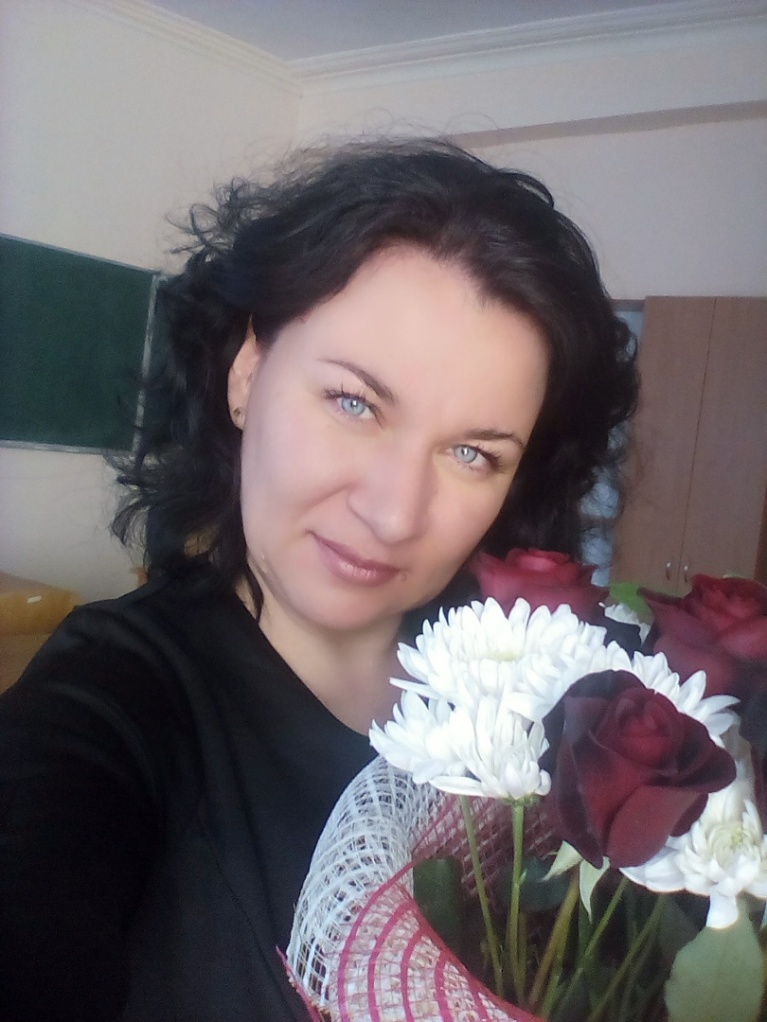 http://www.sev-centr.ru/rukovodstvo-pedagogicheskiy-sostav.html
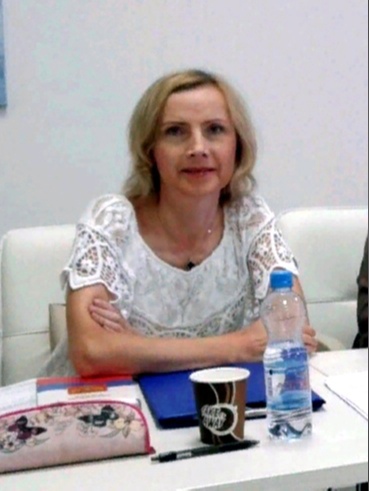 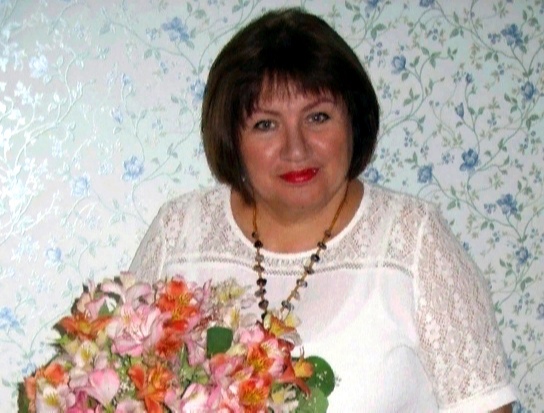 ОБЩАЯ ХАРАКТКРИСТИКА ПРАКТИКИ
Суть практики заключается в том, что все субъекты образования вовлечены в игровую познавательную творческую деятельность, в процессе которой у них появляется понимание и рефлексирование того, что они на самом деле знают, умеют, чувствуют. 
Каждый вносит свой индивидуальный (пусть незначительный) образовательный вклад при обмене мнениями, позициями, точками зрения, идеями, опытом.
ОТЛИЧИТЕЛЬНЫЕ ОСОБЕННОСТИ ПРАКТИКИ
При выполнении  заданий в  «Игровой рефлексии» остаются неизменными  четыре основных правила («объективный закон игры»): 
В игре участвуют все, без исключения (Правило игры: каждый друг за другом составляет  «цепочку» ответов,  или  предлагается свободная последовательность выборов участников группы). 
Повторять, то, что озвучено  другими участниками игры, нельзя! Обязательно нужно найти какую-то новую сторону в обсуждаемом материале, творчески переосмыслить то, о чём идёт речь, предложить свой собственный вариант ответа.
В игре есть ограничения по времени (количеству слов, предложений и пр.), которые заранее обговариваются 
Ответ должен иметь профессиональную направленность и содержать, либо дидактическую единицу (ДЕ), либо классификацию, либо экспертную оценку происходящего (фактов, событий, явлений). 
(ТРЕБОВАНИЕ: Нельзя говорить «о чём-то», нужно сказать «что-то» конкретное, содержательное).
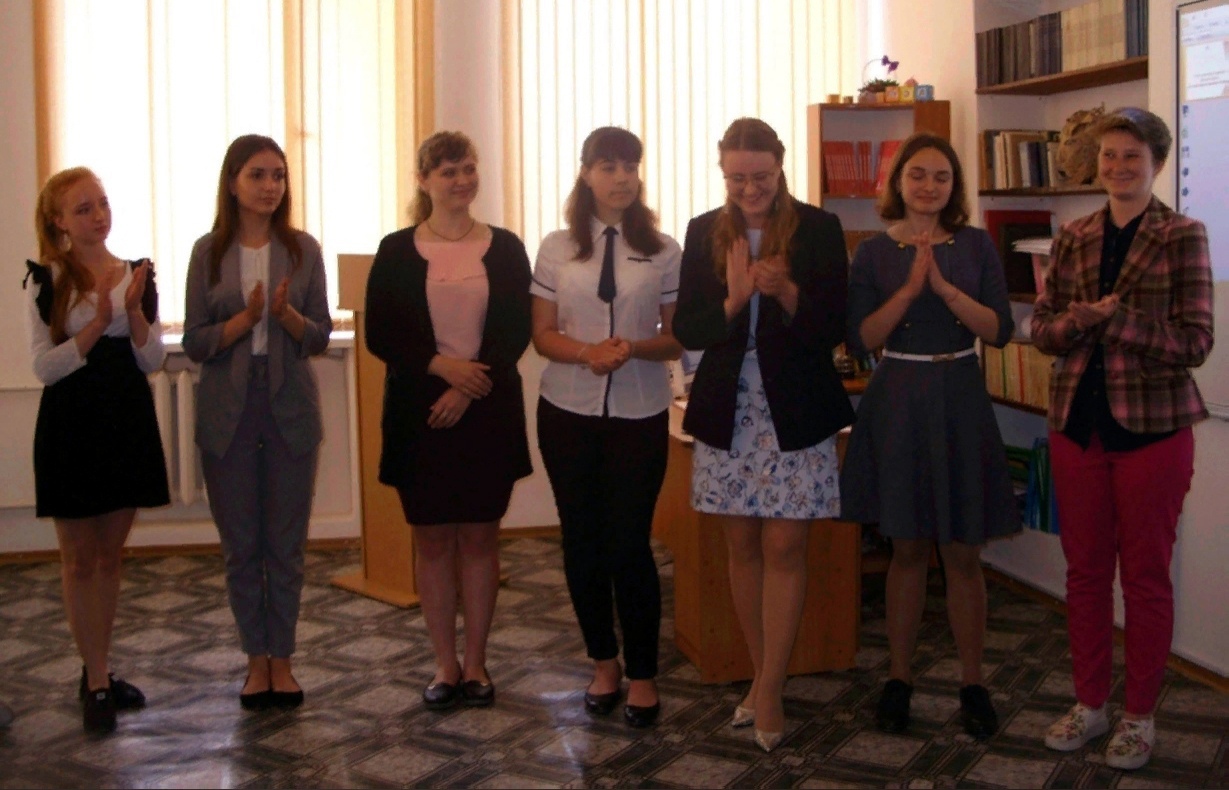 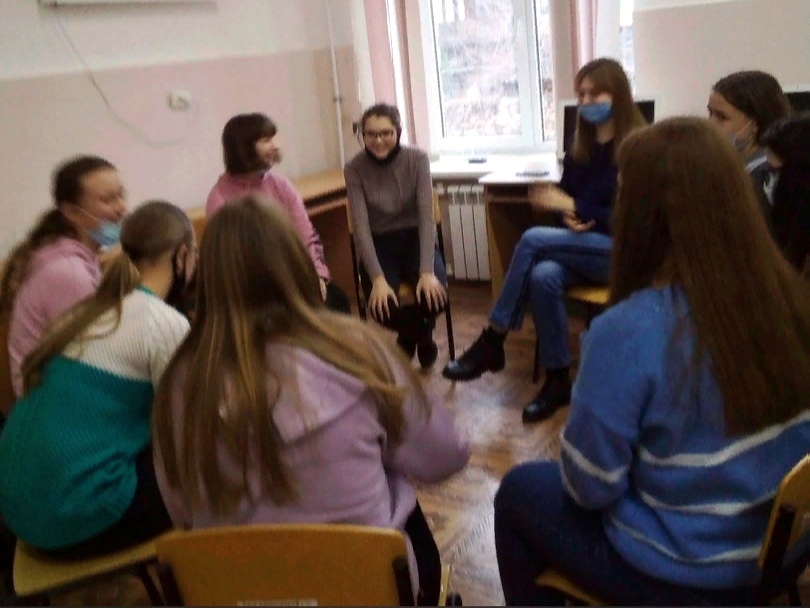 В ответах могут быть:
ПРИМЕР ИГРОВОЙ РЕФЛЕКСИИ«Моя Профессия». («Перевоплощения»)
(Предварительно преподаватель настраивает обучающихся на творческую игровую деятельность, даёт определённые установки, например, «Мы сегодня – профессиональные эксперты! Затем каждый отвечает, используя заданный образ)
Теперь я специалист со стажем. В свой  деятельности  я бы обязательно применил(а) …(используется информация, полученная на занятии), потому, что…
Теперь я   настоящий профессионал своего дела! Мне бы пригодилось…
Я журналист. Если бы мне пришлось обратиться к профессионалу, я предпочёл (ла)  бы выяснить …(предложение должно содержать информацию, полученную на занятии).
Я руководитель организации. Хочу спросить у сотрудника…(называется конкретное имя-отчество студента и задаётся вопрос). 
Я преподаватель…Сегодня мне хотелось бы выяснить, как понимает (ФИО) следующее утверждение (определение и пр.).
Я представитель родительской общественности… Хочу спросить воспитателя нашей группы (ФИО), как (почему, зачем…)?
Я –ребёнок! Думаю, было бы здорово, если бы воспитатель…
ПРАКТИКА «ИГРОВОЙ  РЕФЛЕКСИИ»
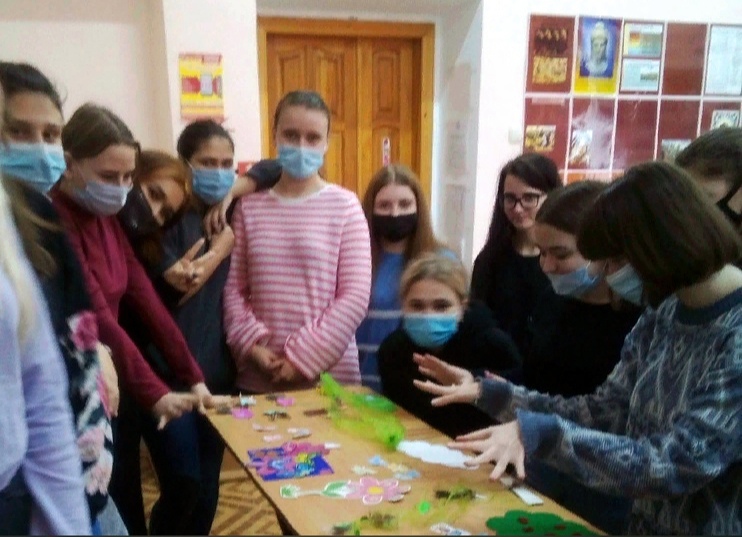 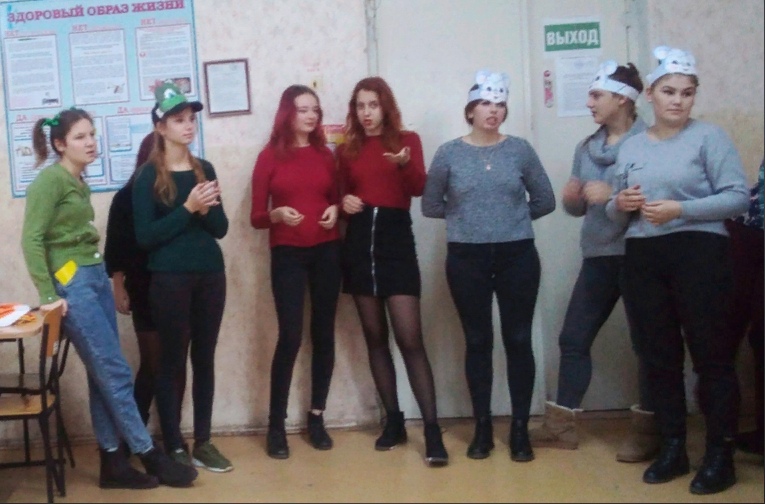 Критерии оценки эффективности  практики:
Качественная оценка знаний обучающихся, слушателей курсов ПК,  осуществлялась, сначала, по результатам зачётов и экзаменов. Позднее за основу были выбраны  показатели, предложенным Д.В. Чернилевским :
глубина знаний, характеризующая числом осознанных существенных связей данного знания с другими, с ним соотносящимися;
действенность знаний, предусматривающая готовность и умение учащихся применять их в сходных и вариативных ситуациях;
системность, которая определяется как совокупность знаний в сознании обучающихся, и структура которой соответствует структуре научного знания;
осознанность знаний, выражающаяся в понимании связей между ними, путей получения знаний, умений их доказывать.
творческий характер деятельности.
Критерии эффективности педтехнологий. [Электронный ресурс] http://www2.asu.ru/cppkp/index.files/ucheb.files/innov/Part2/pr/pril_1.html
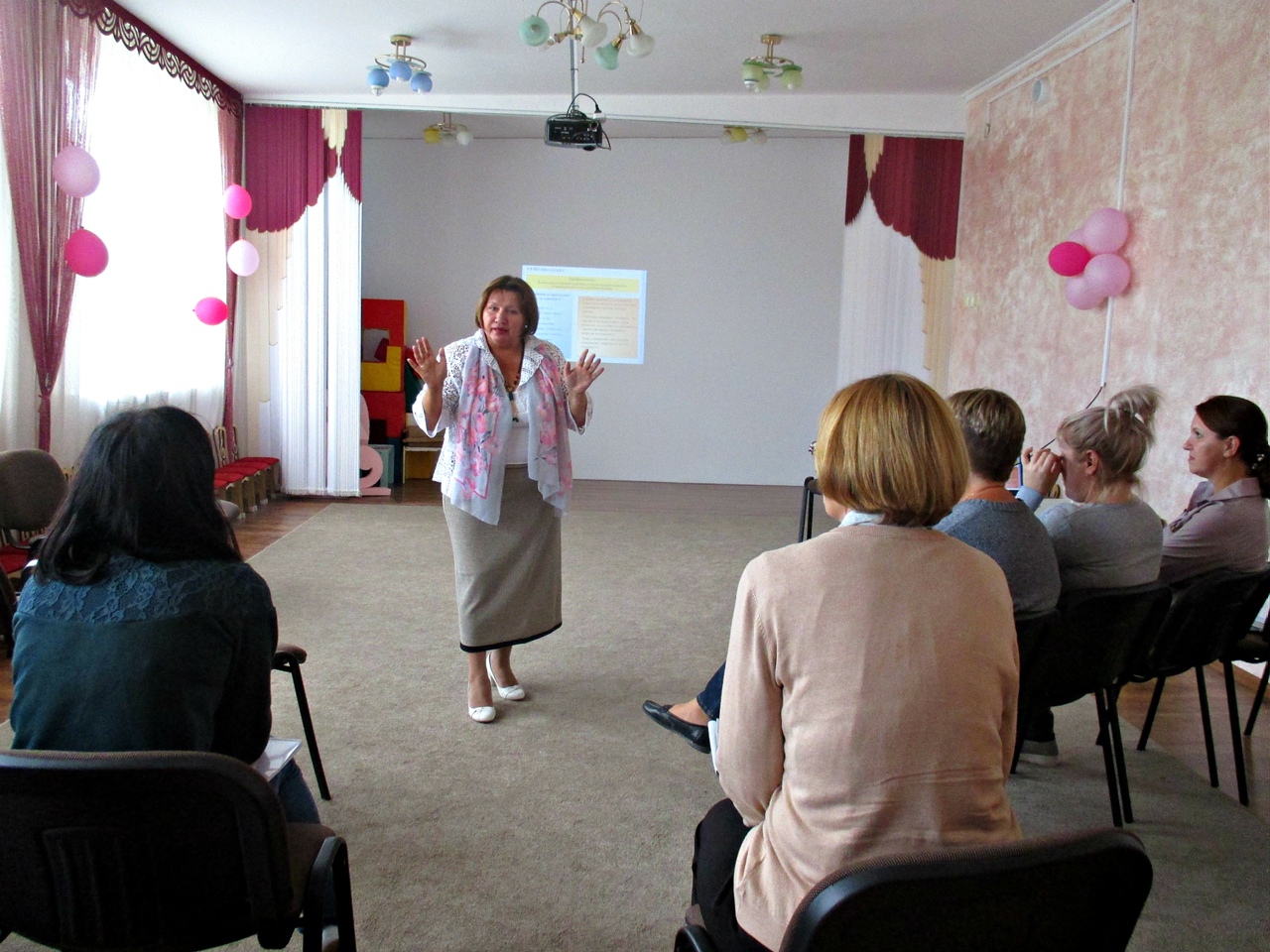 ОСНОВНЫЕ РЕЗУЛЬТАТЫ   ВНЕДРЕНИЯ ПРАКТИКИ
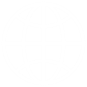 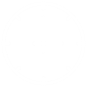 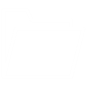 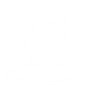 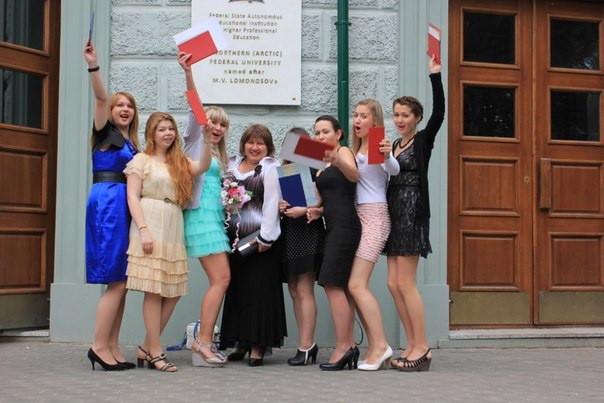 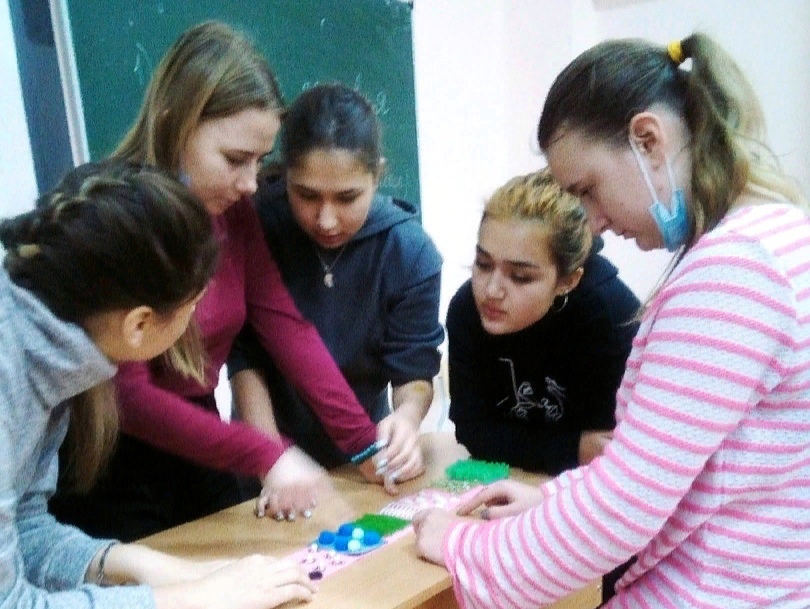 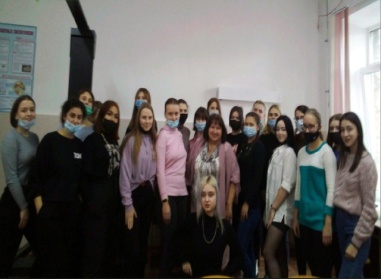 Lorem ipsum
Lorem ipsum
Lorem ipsum
Lorem ipsum dolor sit amet, consectetur.
Lorem ipsum dol
01.
ПОВЫШЕНИЕ
КАЧЕСТВА
ОБРАЗОВАНИЯ
(ОТ 30 ДО 40 %)
02. ПОВЫШЕНИЕ МОТИВАЦИИ
К ОБУЧЕНИЮ
03. 
СНИЖЕНИЕ
КОЛИЧЕСТВА
ПРОПУСКОВ
ЗАНЯТИЙ
.
,
СПАСИБО
РЕСУРСЫ
Бесплатные шаблоны с сайта presentation-creation.ru
Icons made by Freepik from www.flaticon.com